Handling Discourse and Sticky Situations Location: Plaza Park Ballroom Dr. Karen Chow, ASCCC Area B RepresentativeDr. LaTonya Parker, ASCCC Secretary
Description
Let your Discourse with Men of Business be Short and Comprehensive.”                                                   ~ George Washington

This leadership breakout is designed as a reflective and interactive session on racial microaggressions whether conscious or unconscious and their impact, the verbal exchange of ideas when disagreements (or sticky situations) may arise as academic senate presidents, and a leader’s work with their own constituents and other constituency leaders.
In this session attendees will: Learn definitions of microaggressions; identify or brainstorm on ways microaggressions impact students and the college community; gain strategies on how to prevent microaggressions or sticky situations; and share microaggression intent/unintentional experiences and provide frameworks to increase our leadership effectiveness.
2
Agenda:
Civil Discourse Defined
Defining Microaggressions & Macroaggressions
Dealing With Conflict
Small Group Discussion
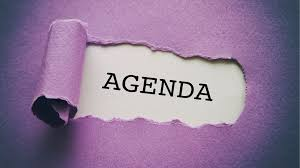 3
How would you define Civil Discourse?
4
Civil Discourse Defined?
Civil discourse is engagement in discourse intended to enhance understanding.
“civil discourse as "the language of dispassionate objectivity” -Kenneth J. Gergen| PhD  Swarthmore College, Pennsylvania Department of Psychology
“the exercise of patience, integrity, humility and mutual respect in civil conversation even with those whom we disagree”– James Calvin Davis
5
Civil Discourse is not always easy…
It Involves a commitment to an informed, frank exchange of ideas and an understanding of complexity and ambiguity.
One should not expect civil discourse to create a feeling of comfort.
It is difficult for people to address challenges to deeply held beliefs and opinions
Both sides must be willing to alter positions based on convincing
   arguments and evidence.
6
Defining Microaggressions & Macroaggressions
“Microaggression: More Than Just Race” Derald Wing Sue Ph.D. Microaggressions are the everyday verbal, nonverbal, and environmental slights, snubs, or insults, whether intentional or unintentional, which communicate hostile, derogatory, or negative messages to target persons based solely upon their marginalized group membership.
Macroaggression is defined as an act of racism towards everyone of that race.
7
Three Forms of Racial Microaggressions
Microassaults
Microinsults
Microinvalidations
8
Microassaults Defined:
These conscious, deliberate, and explicit racist attacks—both verbal and nonverbal—are meant to denigrate or hurt the victim.

Examples:
Name-calling
Using racial slurs
Avoiding and/or discouraging interracial interactions
Saying things like “Black faculty scare/intimidate me”
9
Microinsults Defined:
While often unconscious and much more subtle, a microinsult demeans and belittles the victim through racial slights or comments that seem innocuous but are insulting to a person of color.

Example: Name-calling
Using racial slurs
Avoiding and/or discouraging interracial interactions
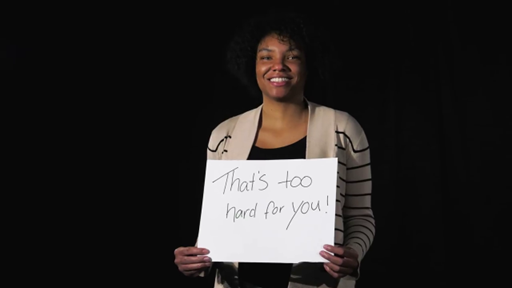 10
Microinvalidations:
These comments and behaviors can exclude and invalidate people’s thoughts, feelings, or experiences in life.
Example:
For instance, asking an Asian American colleague where they are really from, implies that they are not from the United States and are therefore a foreigner.
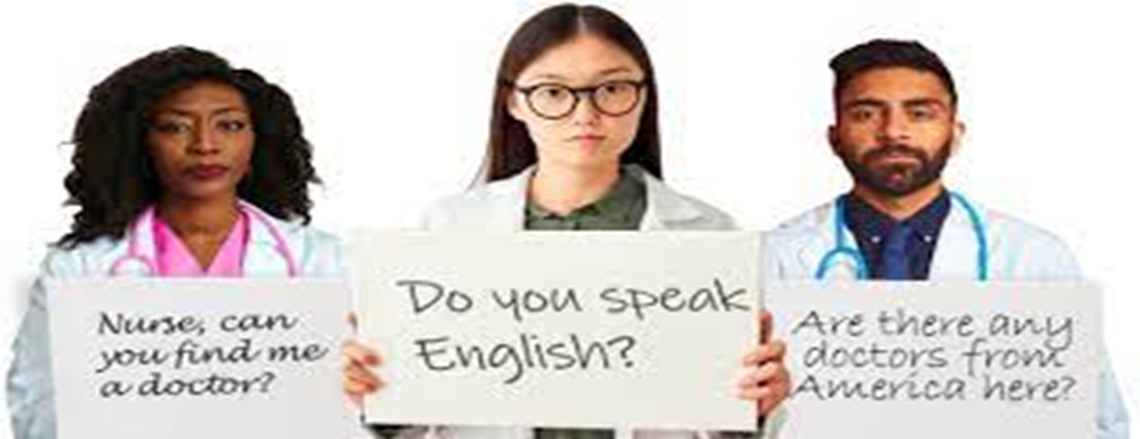 11
Be Proactive When Dealing With Conflict
What is at issue?
What are the interests?
Who should be consulted?
What policies, procedures or processes may affect resolution or management?
What is the conflict culture?
12
Good Practices to Avert, Manage, orResolve Conflict
Take nothing personally.
Guide all participants to do the same.
Fall on your sword, if necessary. 
Is this the hill you are going to die on?
Resist the urge to pursue or claim personal victories over others.
Keep the interests of the students and the college overall in the forefront of your mind.
Find agreement where you can
Take breaks
13
“Dealing with the Hate They Give: Antidotes to Microaggressions, Racelighting, and Attribution Ambiguity”
Article in May 2022 Special Rostrum—see more details of suggested strategies there
R.A.V.E.N.: Redirect; Ask probing questions; Values clarification; Emphasize your own thoughts/feelings; Next steps articulation
Remember, intent is not obvious, but behavior is…approach your response with this in mind (intentions may not be to harm, but if behavior harms, that must be addressed)
QUESTIONS TO ASK YOURSELF WHEN ENGAGING IN SOCIAL JUSTICE WORK AND ANTIRACIST PRACTICES:
Am I merely intellectualizing/giving lip service or am I truly actualizing a safe space for diverse voices from multiple perspectives?
Am I “going along to get along” or am I going to speak up when something is “off”?
Will I sengage, and acknowledge others for their diverse perspectives?
Am I engaging in liberation and healing and not self-loathing or denial?
peak up when I see exclusionary behavior or hear unwarranted, harmful comments?
Will I celebrate the discomfort? Am I willing to grow, listen,
14
SCENARIO—Discuss in Small Groups
What are the points of contention?
Who needs to be included in the discussion?
What questions need to be asked to understand each other's roles?
How do we engage to understand? 
How can you use the SMART tools to help in this discussion?
How would you navigate a discussion on the role of faculty in serving on Ethnic Studies hiring committee?
15
ASCCC Cultural Humility Tool Kit & May 2022 Special Rostrum
A tool for local academic senates and colleges to use in beginning action on developing a cultural humility plan. The tool includes links to resources to use in development of a local plan and also for self reflection as individuals.

https://asccc.org/sites/default/files/Cultural_Humility_Toolkit_FINAL_Fillable.pdf

Special May 2022 Rostrum issue, “Answering the Call to Action: Racial Equity, Reckoning, and Academic Accountability Since the Murder of George Floyd” https://asccc.org/rostrum-reader/2022/May
16
Civic Engagement and Civil Discourse: If Not Now, Then When?
September 2017 https://www.asccc.org/content/civic-engagement-and-civil-discourse-if-not-now-then-when

How to Cultivate Civil Discourse on Campus in Times of Crisis and Unrest
Advice & News  |  by Heide Winston and Scott Cowen Thursday, July 2, 2020
https://www.higheredjobs.com/Articles/articleDisplay.cfm?ID=2293
17
A few other resources
Responding to MicroaggressionsASCCC Effective Dialogue ToolsCourageous Conversation ToolkitIntervention ScriptsTools for Building Professional CommunityOpen Rawness HandoutPBS Student Clips on Microassaults and MicroinvalidationsYouTube Video on Microaggressions
18
“Show respect even to people who don’t deserve it, not as a reflection of their character, but as a reflection of yours” 
			---Dave Willis
Thanks for attending!
19